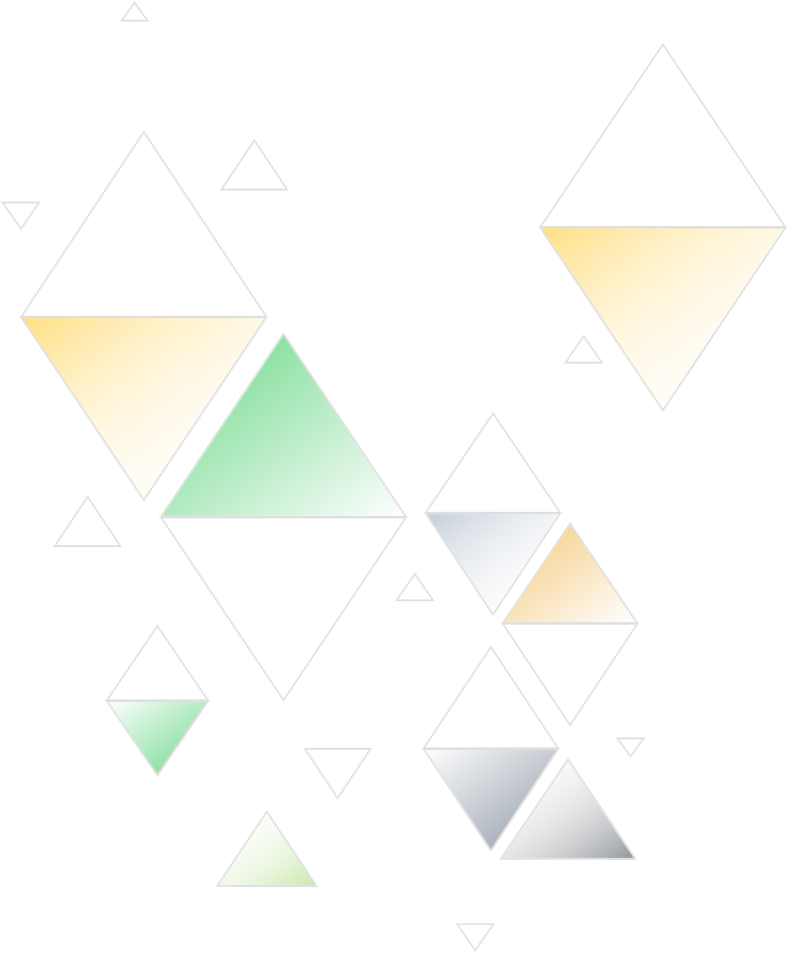 プロジェクト組織図テンプレート
プロジェクトタイトル
運営委員会
スポンサー
名前
最高経営責任者
名前
マーケティング担当バイスプレジデント
名前
経理部長
名前
最高経営責任者
名前
マーケティング担当バイスプレジデント
名前
プロジェクトマネージャー
名前
生産
名前
サイト/ビジネスオペレーション
名前
アートディレクター
名前
リードのコピー
名前
ディベロッパー
名前
マーケティングリーダー
名前
クリエイティブストラテジスト
名前
グラフィックデザイナー
名前
コピーライター
名前
技術サポート
名前
マーケティングオプス
プロジェクト組織図
コピー + 貼り付けアイコン
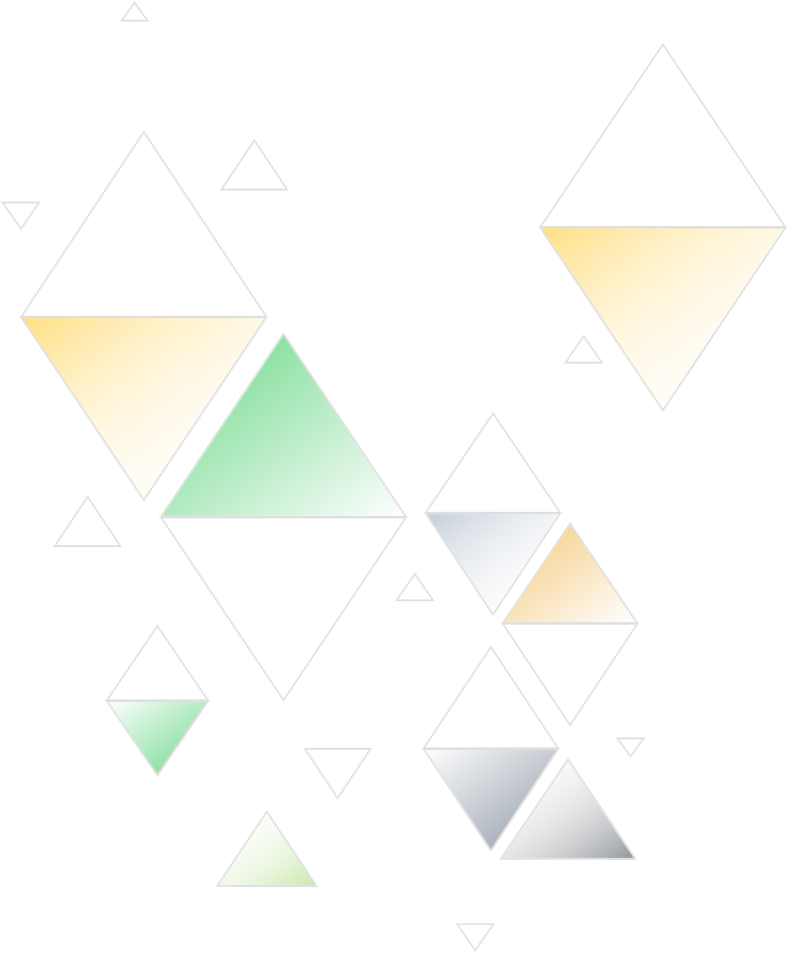 運営委員会
スポンサー
名前
役職/役職
名前
役職/役職
名前
役職/役職
名前
役職/役職
名前
役職/役職
名前
役職/役職
名前
役職/役職
名前
役職/役職
名前
役職/役職
名前
役職/役職
名前
役職/役職
名前
役職/役職
名前
役職/役職
名前
役職/役職
名前
役職/役職
名前
役職/役職
名前
役職/役職
プロジェクトレポート
プロジェクト組織図|  元素